Заступник директора з навчально-виховної роботи  Яринівської ЗОШ І-ІІ ступенівЛіневич Наталія Юріївна
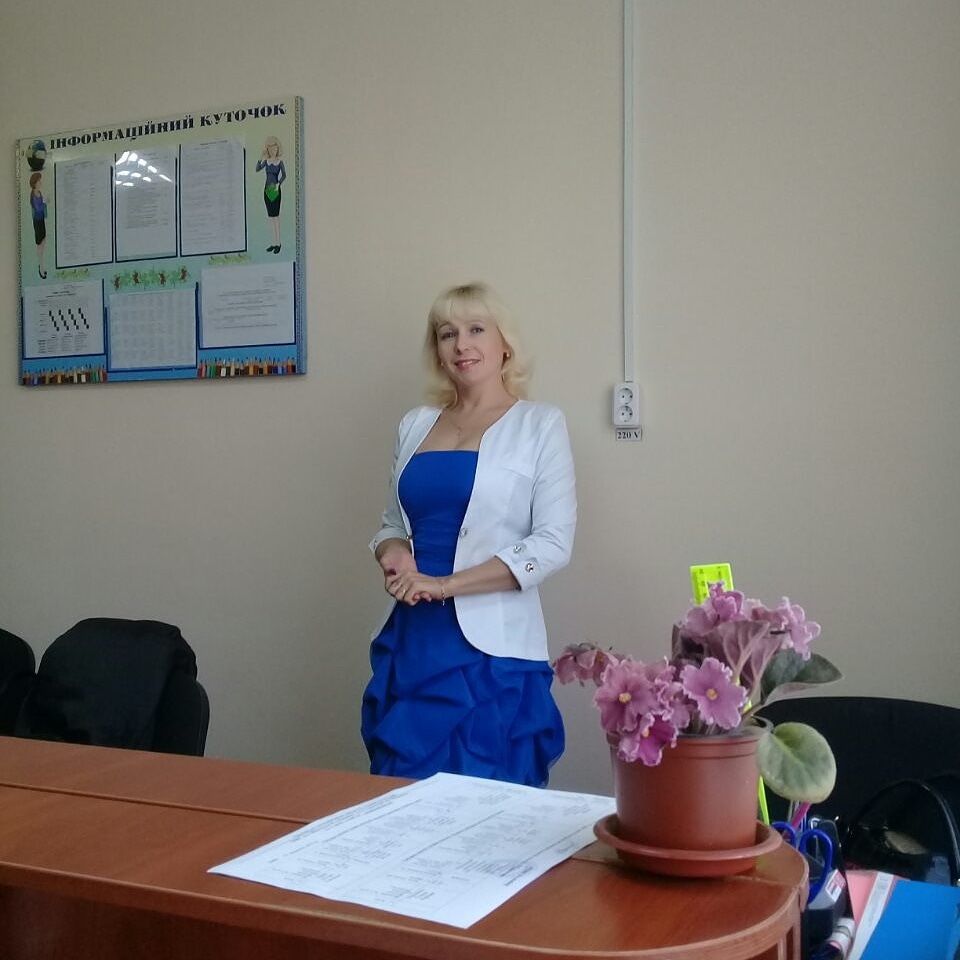 Презентація досвіду роботи закладу освіти з реалізації Концепції національно-патріотичного виховання дітей та молоді
Виконання патріотичних пісень
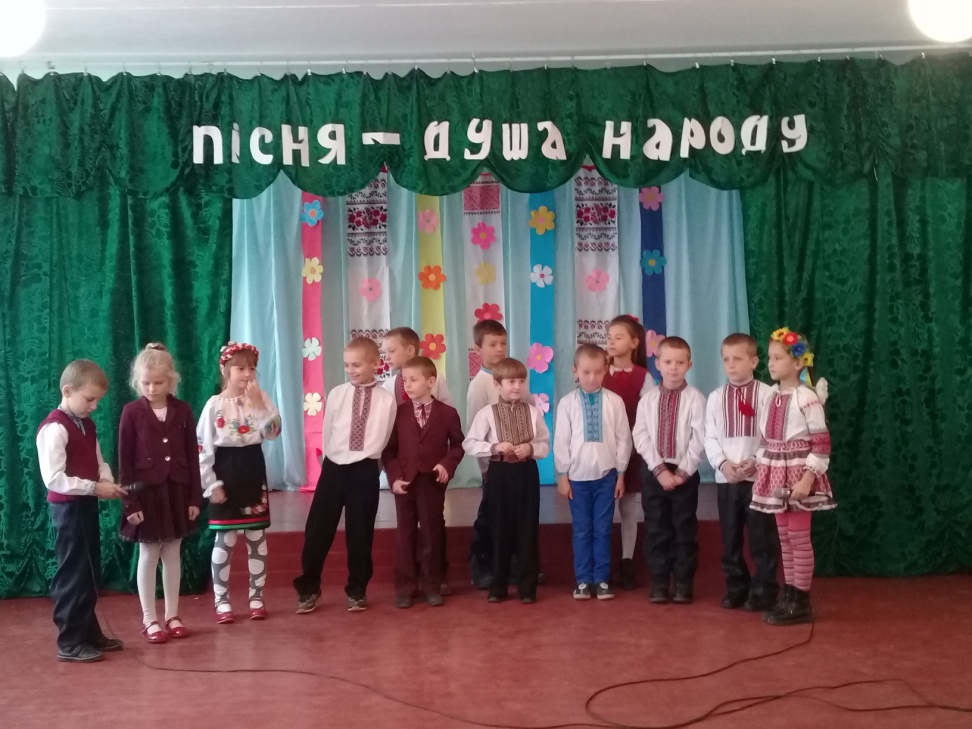 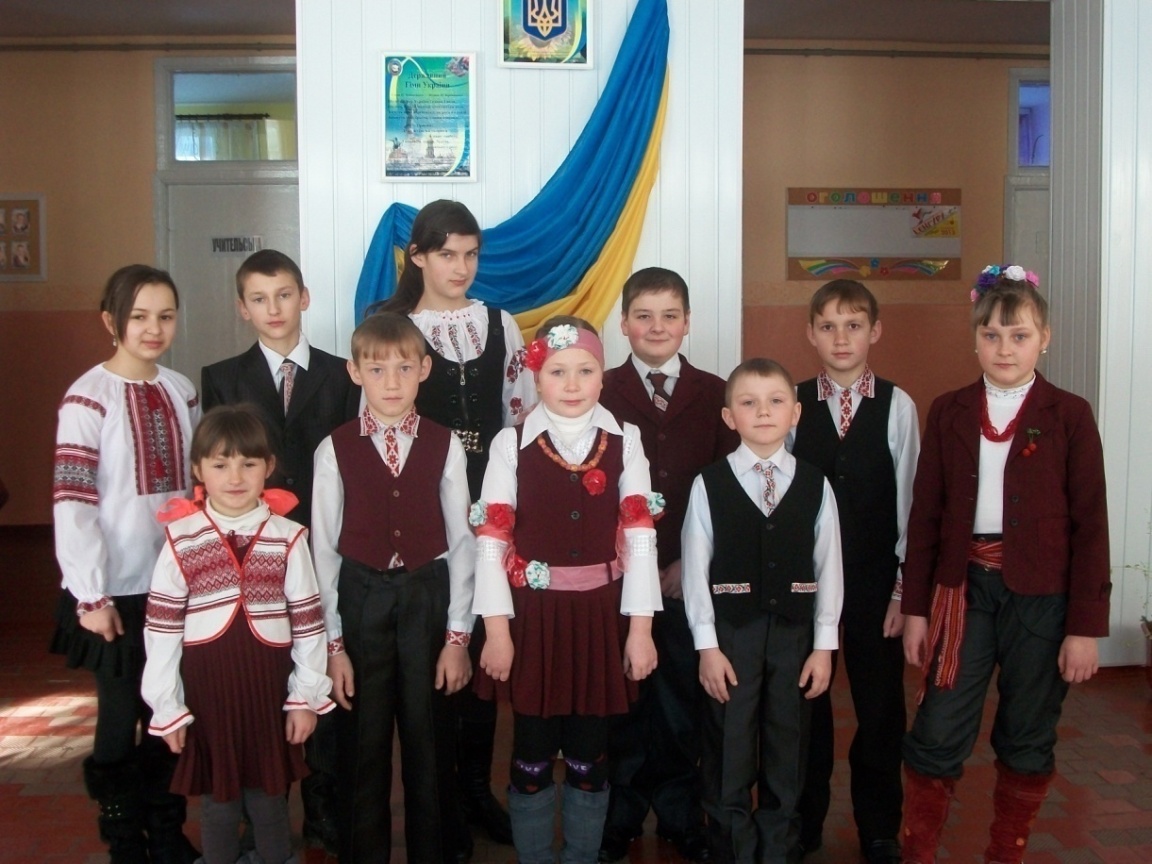 Зустріч з воїнами АТО
Тиждень права
Флеш-моб «Створи Голуба миру».
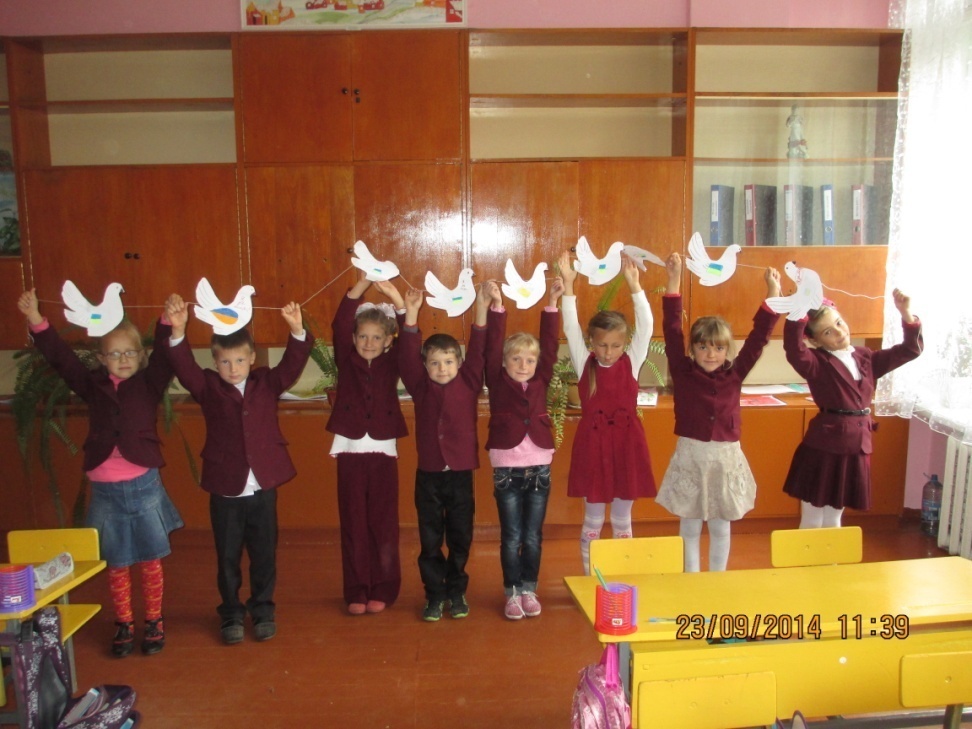 День пам’яті героям Крут
«Голодомор 1932-1933 років: Україна пам’ятає»
Козацькі забави
Участь у районному конкурсі “Вифлиємська зірка”
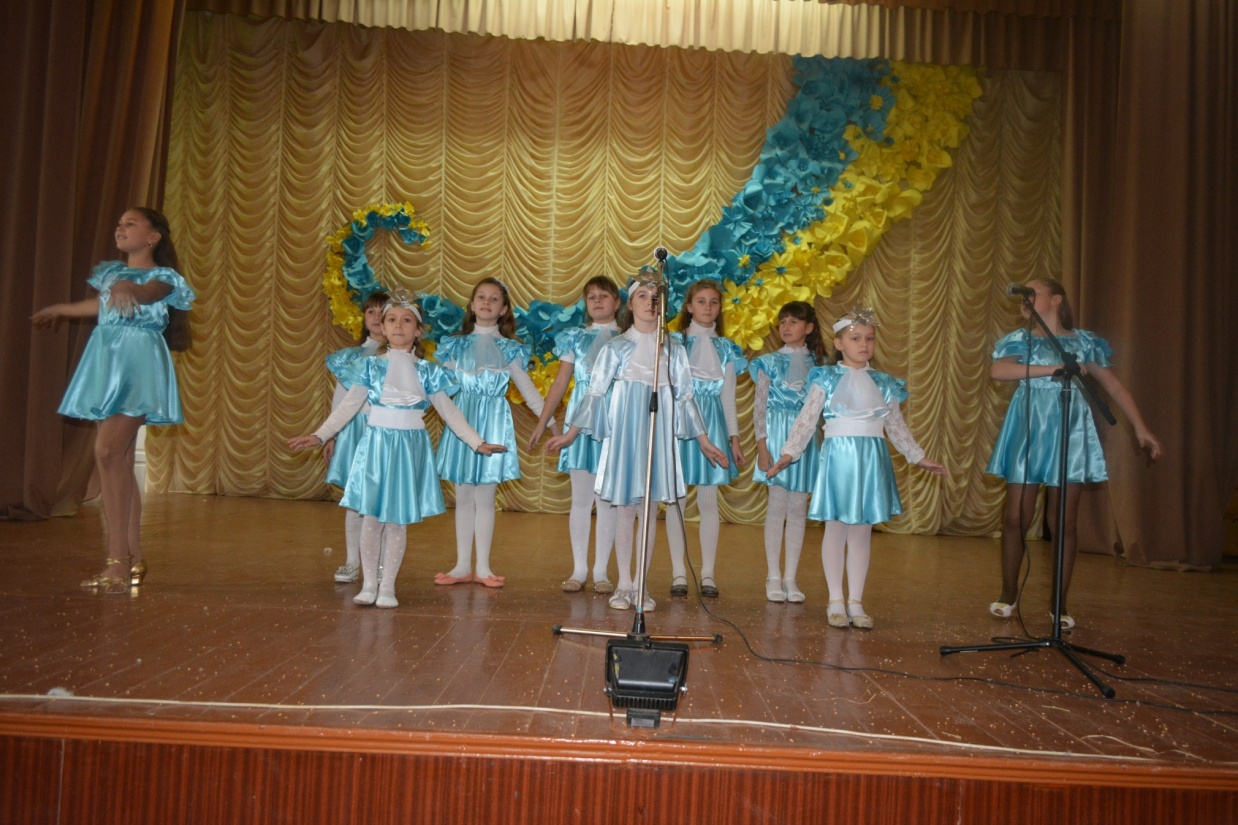 День Соборності
Конкурс “Живи, Кобзаре, в пам’яті людській”
Військовослужбовці з Рівного
Внесок українського народу в перемогу у другій світовій війні
День вишиванки
Зустріч з гуртом “Покоління”                                   афганської пісні
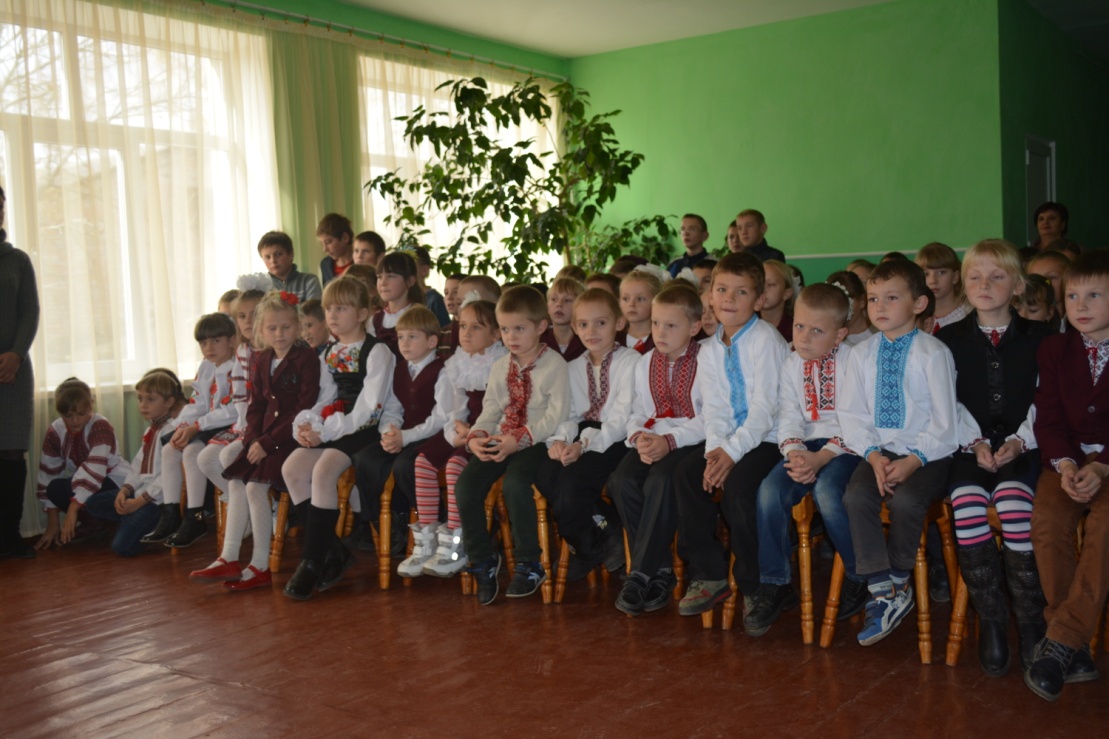 «Патріотизм – серцевина людини, основа її активної позиції»В.О.Сухомлинський